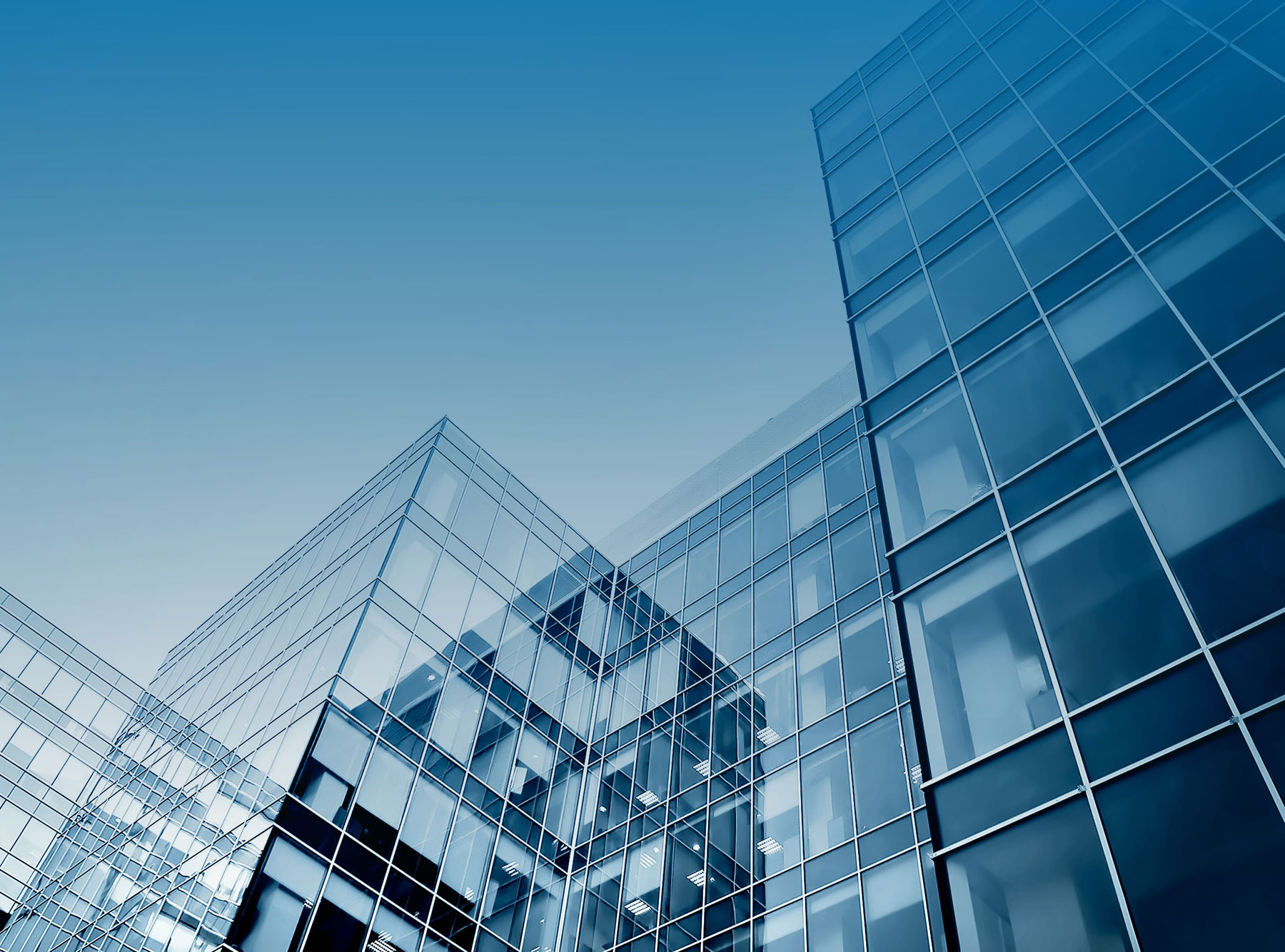 О МЕРАХ ГОСУДАРСТВЕННОЙ ПОДДЕРЖКИ И СПЕЦИАЛЬНЫХ НАЛОГОВЫХ РЕЖИМАХ В ВОЛОГОДСКОЙ ОБЛАСТИ
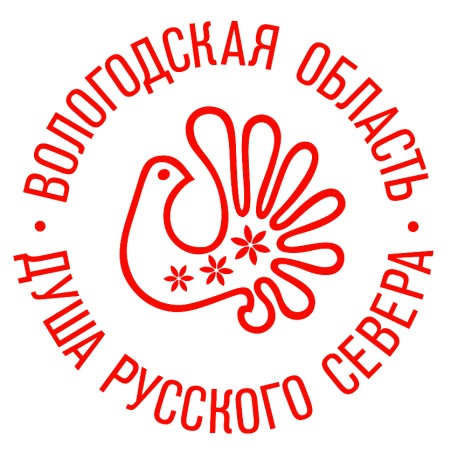 Алексей Кожевников        заместитель Губернатора Вологодской области
[Speaker Notes: Уважаемые дамы и господа!

В начале своего выступления я хотел бы поблагодарить Почетного консула Российской Федерации в Ганновере г-на Хайно Визе за любезное приглашение принять участие в Германо-российской экономической конференции в числе других российских регионов, также поблагодарить руководство федеральной земли Нижняя Саксония и города Бад-Пирмонт за радушное гостеприимство и хорошую организацию данного мероприятия и вцелом визита в Германию.
Разрешите представить Вашему вниманию доклад о возможностях и условиях инвестирования в Вологодской области!]
ПРАВОВОЕ РЕГУЛИРОВАНИЕ ПРОМЫШЛЕННОЙ ДЕЯТЕЛЬНОСТИ
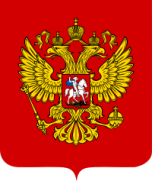 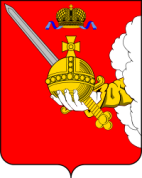 ФЕДЕРАЛЬНЫЙ УРОВЕНЬ
РЕГИОНАЛЬНЫЙ УРОВЕНЬ
Федеральный закон
Закон Вологодской области
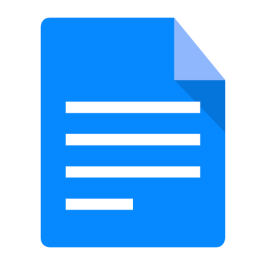 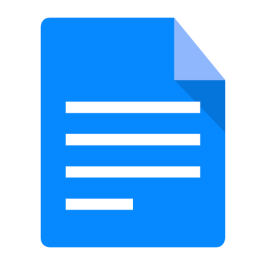 «О ПРОМЫШЛЕННОЙ ПОЛИТИКЕ
В РОССИЙСКОЙ ФЕДЕРАЦИИ»
«О ПРОМЫШЛЕННОЙ ПОЛИТИКЕ
НА ТЕРРИТОРИИ ОБЛАСТИ»
№ 488-ФЗ от 31.12.2014
№ 3945-ОЗ от 28.04.2016
Государственная программа
Государственная программа
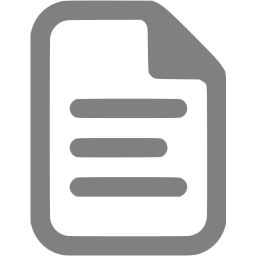 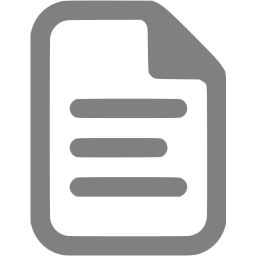 «РАЗВИТИЕ ПРОМЫШЛЕННОСТИ
И ПОВЫШЕНИЕ ЕЕ КОНКУРЕНТОСПОСОБНОСТИ»
«ЭКОНОМИЧЕСКОЕ РАЗВИТИЕ ВОЛОГОДСКОЙ ОБЛАСТИ 
НА 2014-2020 ГОДЫ»
8 подпрограмм
10 подпрограмм
1
2
3
4
5
6
7
8
1
2
3
4
5
6
7
8
9
10
ПРАВОВОЕ РЕГУЛИРОВАНИЕ В СФЕРЕ МАЛОГО И СРЕДНЕГО ПРЕДПРИНИМАТЕЛЬСТВА
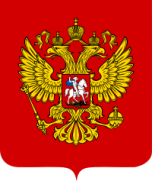 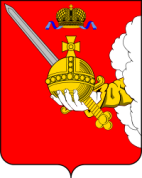 ФЕДЕРАЛЬНЫЙ УРОВЕНЬ
РЕГИОНАЛЬНЫЙ УРОВЕНЬ
Федеральный закон
Закон Вологодской области
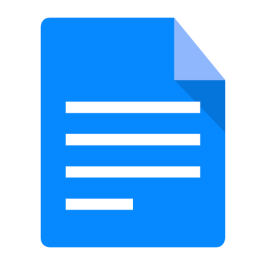 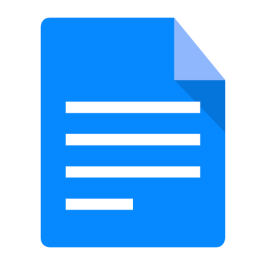 «О РАЗВИТИИ
МАЛОГО И СРЕДНЕГО ПРЕДПРИНИМАТЕЛЬСТВА
В РОССИЙСКОЙ ФЕДЕРАЦИИ»
«О РАЗВИТИИ
МАЛОГО И СРЕДНЕГО ПРЕДПРИНИМАТЕЛЬСТВА
В ВОЛОГОДСКОЙ ОБЛАСТИ»
№ 209-ФЗ от 24.07.2007
№ 1916-ОЗ от 05.12.2008
Государственная программа
Государственная программа
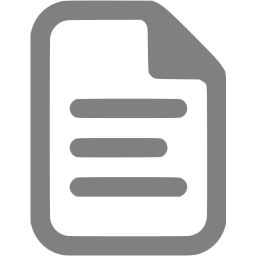 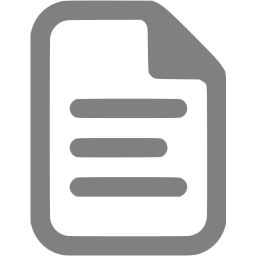 «ЭКОНОМИЧЕСКОЕ РАЗВИТИЕ И ИННОВАЦИОННАЯ ЭКОНОМИКА»
«ПОДДЕРЖКА И РАЗВИТИЕ МАЛОГО
И СРЕДНЕГО ПРЕДПРИНИМАТЕЛЬСТВА
В ВОЛОГОДСКОЙ ОБЛАСТИ
НА 2013-2020 ГОДЫ»
подпрограмма 2
«РАЗВИТИЕ МАЛОГО И СРЕДНЕГО ПРЕДПРИНИМАТЕЛЬСТВА»
Готовится проект на продление Постановления Правительства Вологодской области № 339 от 01.04.2013
«О реализации государственной программы «Поддержка
и развитие малого и среднего предпринимательства
в Вологодской области на 2013-2016 годы»
ОБЪЕМ СРЕДСТВ, ПРИВЛЕЧЕННЫХ ИЗ ФЕДЕРАЛЬНОГО БЮДЖЕТА
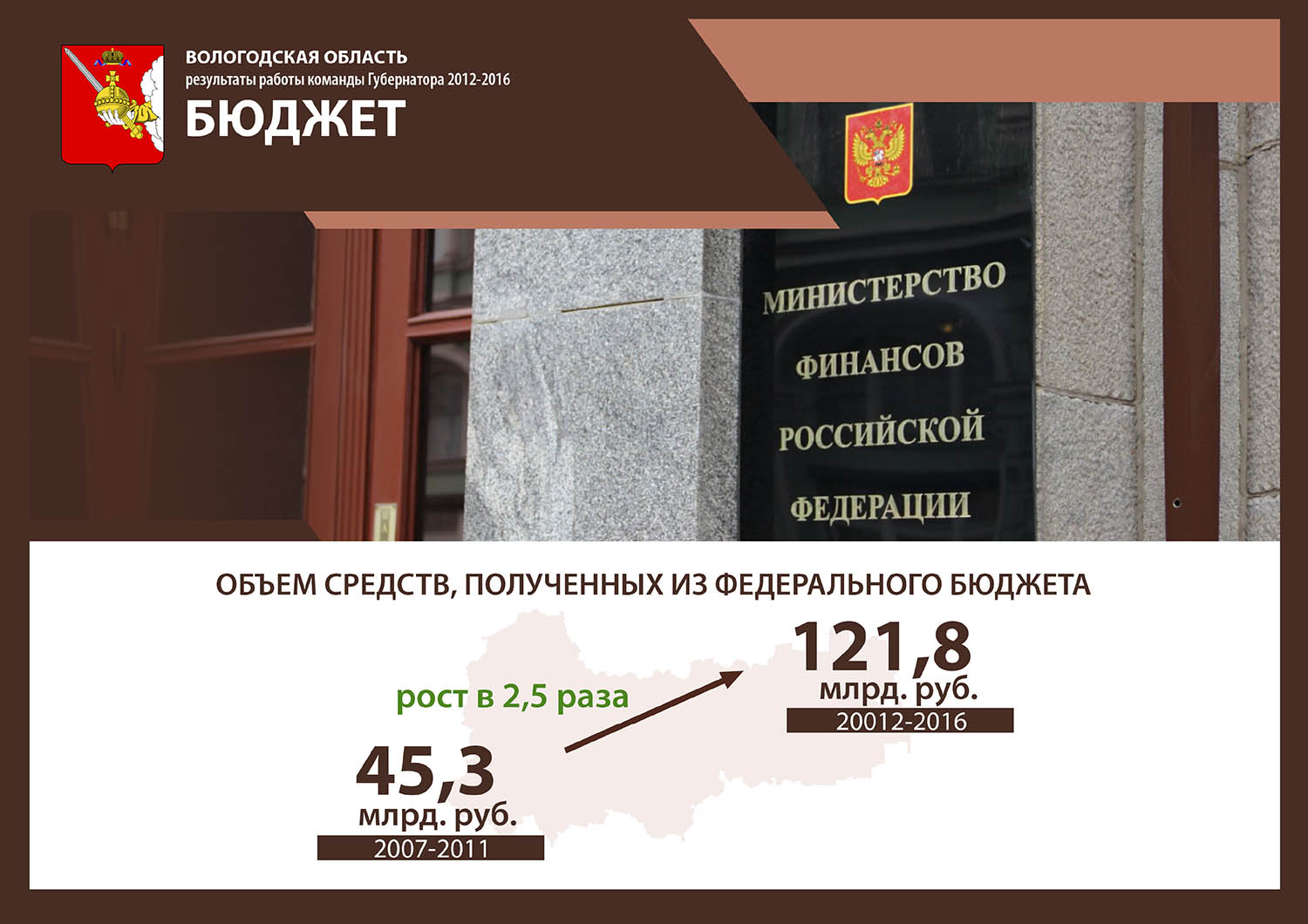 Рост в 2,7 раза
2012-2016
2007-2011
1
СУБСИДИЯ НА УПЛАТУ ЧАСТИ ПРОЦЕНТОВ ПО КРЕДИТАМ НА РЕАЛИЗАЦИЮ НОВЫХ ИНВЕСТИЦИОННЫХ ПРОЕКТОВ В ГРАЖДАНСКИХ ОТРАСЛЯХ ПРОМЫШЛЕННОСТИ
Постановление Правительства РФ № 3 от 03.01.2014
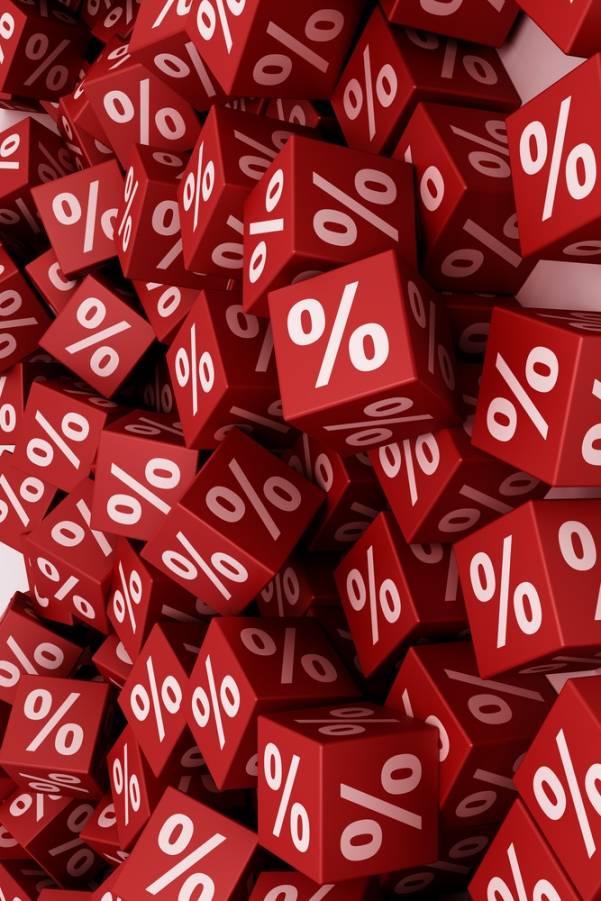 Размер субсидии
Срок кредита
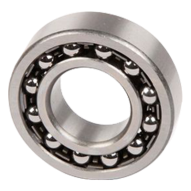 70% ставки
≥ 3 лет
ООО «Вологодский завод специальных подшипников» (ООО «УК «РП-Групп»)
7 млн руб.
Условия
Стоимость проекта
Инвестиционный проект должен
быть в перечне комплексных инвестиционных проектов
150 млн – 5 млрд руб.
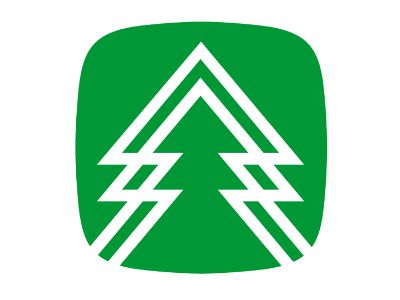 ФЕДЕРАЛЬНЫЙ
Уровень
ООО «Белозерсклес»
Заявка одобрена
МИНПРОМТОРГ РФ
Автор программы
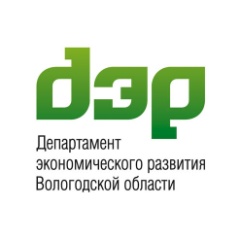 Контактное лицо для получения консультаций: Головина Екатерина Сергеевна,
главный специалист управления отраслевого развития, науки и инноваций Департамента экономического развития Вологодской области
г. Вологда, ул. Герцена, 27, каб. 718, тел. (8172) 23-01-98 (доб. 0738), e-mail: GolovinaES@gov35.ru
2
ПРОГРАММА ПОДДЕРЖКИ ИНВЕСТИЦИОННЫХ ПРОЕКТОВ, РЕАЛИЗУЕМЫХ НА ТЕРРИТОРИИ РОССИЙСКОЙ ФЕДЕРАЦИИ НА ОСНОВЕ ПРОЕКТНОГО ФИНАНСИРОВАНИЯ
Постановление Правительства РФ № 1044 от 11.10.2014
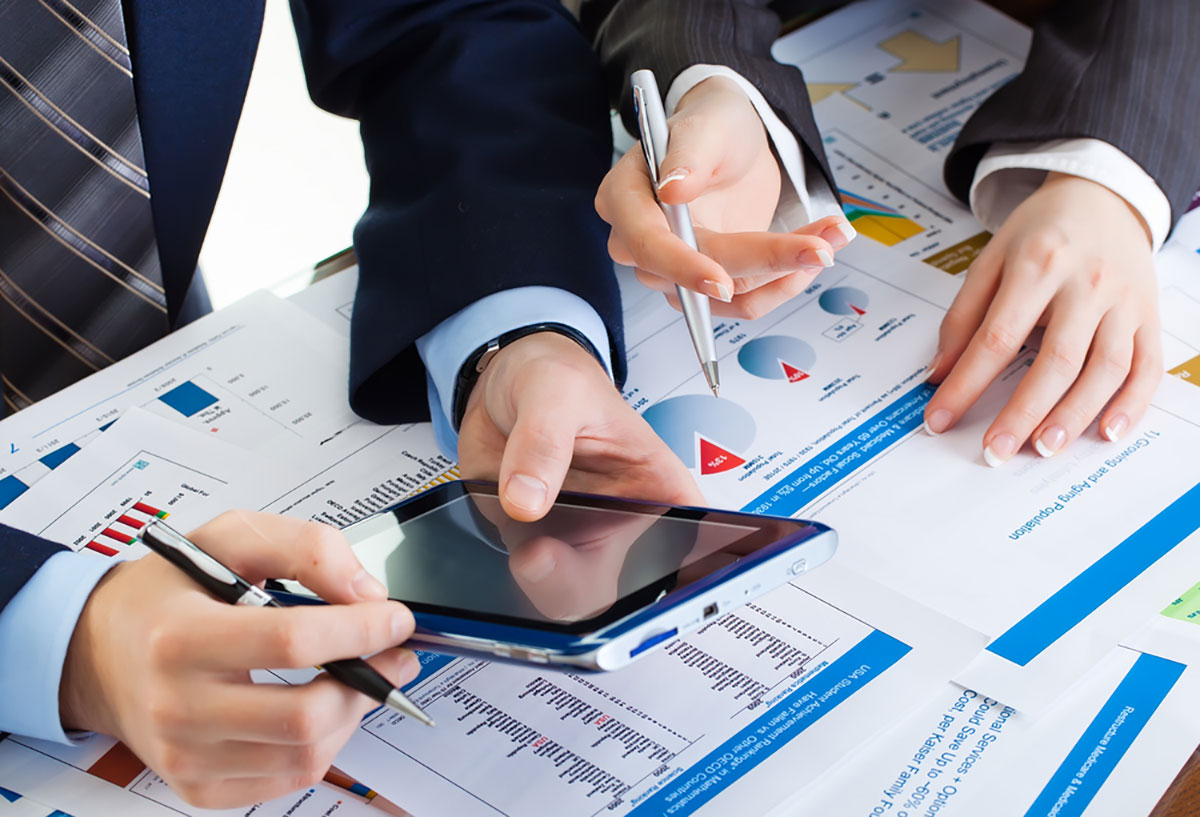 Кредит на льготных условиях
Стоимость проекта
≤ 11,5%
1-20 млрд руб.
Условия
Финансирование
Заявок не поступало
 отнесение к приоритетным отраслям экономики

 кредит получен в одном
из уполномоченных банков 

 наличие статуса юр. лица
на территории РФ
≤ 80%
стоимости проекта
ФЕДЕРАЛЬНЫЙ
Уровень
МИНЭКОНОМРАЗВИТИЯ РФ
Автор программы
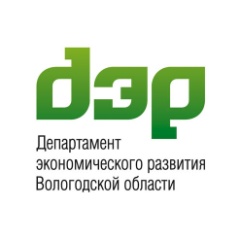 Контактное лицо для получения консультаций: Головина Екатерина Сергеевна,
главный специалист управления отраслевого развития, науки и инноваций Департамента экономического развития Вологодской области
г. Вологда, ул. Герцена, 27, каб. 718, тел. (8172) 23-01-98 (доб. 0738), e-mail: GolovinaES@gov35.ru
3
КОМПЕНСАЦИИ ПРОИЗВОДИТЕЛЯМ САМОХОДНОЙ И ПРИЦЕПНОЙ ТЕХНИКИ
Постановления Правительства РФ № 416-421 от 16.05.2016
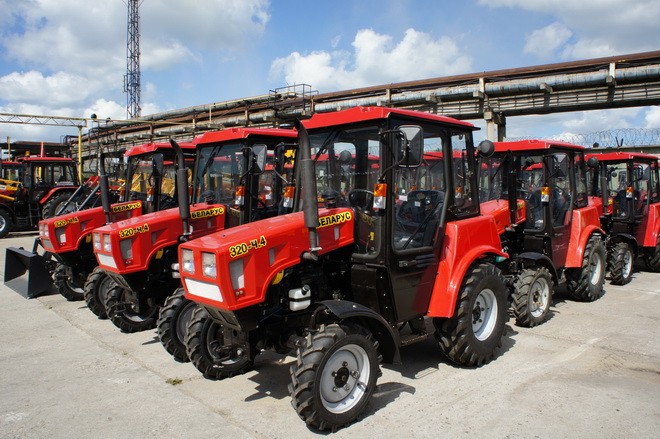 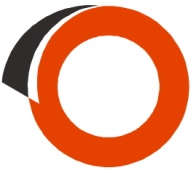 Размер компенсации
90% затрат:
ОАО «Череповецкий литейно-механический завод»
174,2 млн руб.
в 1 квартале 2017 года –
22 млн руб.
- на содержание рабочих мест
- на производство продукции
- на использование энергоресурсов
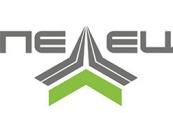 ООО «Северный технопарк»
315 тыс. руб.
в 1 квартале 2017 года –
1,5 млн руб.
ФЕДЕРАЛЬНЫЙ
Уровень
МИНПРОМТОРГ РФ
Автор программы
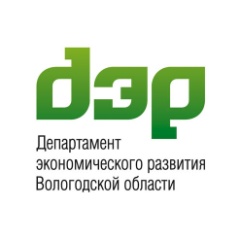 Контактное лицо для получения консультаций: Голицина Ирина Алфеевна,
главный консультант управления отраслевого развития, науки и инноваций Департамента экономического развития Вологодской области
г. Вологда, ул. Герцена, 27, каб. 718, тел. (8172) 23-01-98 (доб. 0734), e-mail: GolitsinaIA@gov35.ru
4
ПОДДЕРЖКА ЛЕСНОЙ ПРОМЫШЛЕННОСТИ
Постановление Правительства РФ № 419 от 30.06.2007
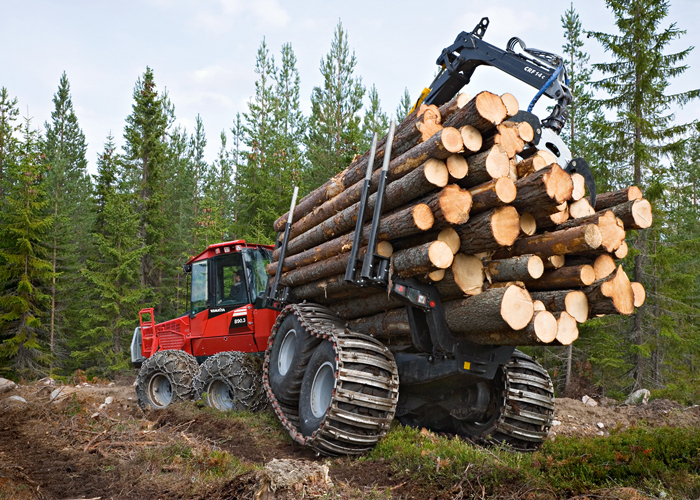 50% платы за аренду лесного участка
Условия
22
проекта
 Проекты должны быть направлены на создание
и (или) модернизацию объектов лесоперерабатывающей инфраструктуры

 Минимальный объем капитальных вложений ≥ 300 млн руб.
ФЕДЕРАЛЬНЫЙ
Уровень
МИНПРОМТОРГ РФ
Автор программы
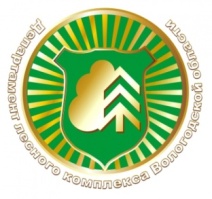 Контактное лицо для получения консультаций: Груздев Денис Николаевич, 
заместитель начальника управления стратегического планирования и инвестиционного развития Департамента лесного комплекса области
г. Вологда, ул. Герцена, 27, тел. (8172) 56-38-25, e-mail: GruzdevDN@gov35.ru
5
СУБСИДИРОВАНИЕ ЧАСТИ ЗАТРАТ ПО ЦЕЛЕВЫМ КРЕДИТАМ
ПРЕДПРИЯТИЯМ ЛЕГКОЙ ПРОМЫШЛЕННОСТИ
Постановление Правительства РФ № 894 от 27.08.2015
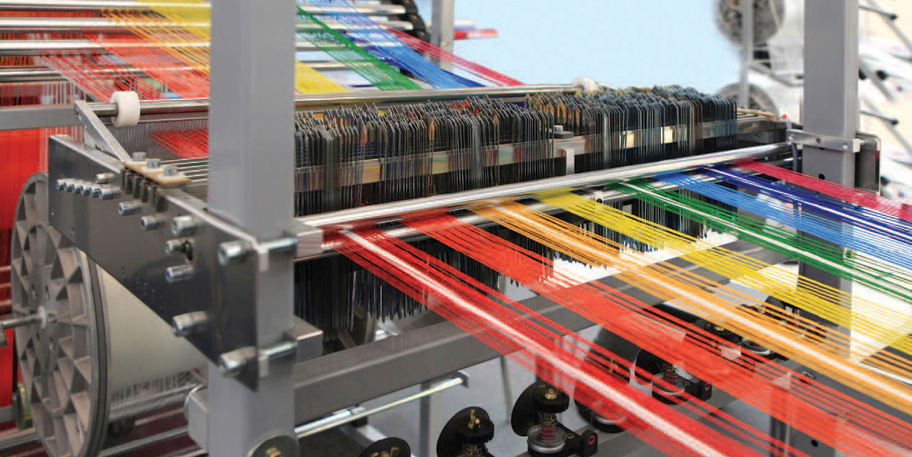 Размер субсидии
70% суммы оплаченных процентов
≤ 8% годовых для валютного кредита
≤ 70% от ставки рефинансирования для кредита в рублях
Заявок не поступало
Требования к кредиту
 действующий кредит до 3-х лет
 получен в кредитных организациях РФ в 2012-2016 гг.
ФЕДЕРАЛЬНЫЙ
Уровень
МИНПРОМТОРГ РФ
Автор программы
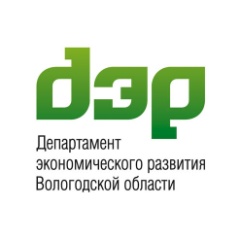 Контактное лицо для получения консультаций: Головина Екатерина Сергеевна,
главный специалист управления отраслевого развития, науки и инноваций Департамента экономического развития Вологодской области
г. Вологда, ул. Герцена, 27, каб. 718, тел. (8172) 23-01-98 (доб. 0738), e-mail: GolovinaES@gov35.ru
6
СУБСИДИРОВАНИЕ ЧАСТИ ЗАТРАТ НА НИОКР
Постановление Правительства РФ № 1312 от 30.12.2013
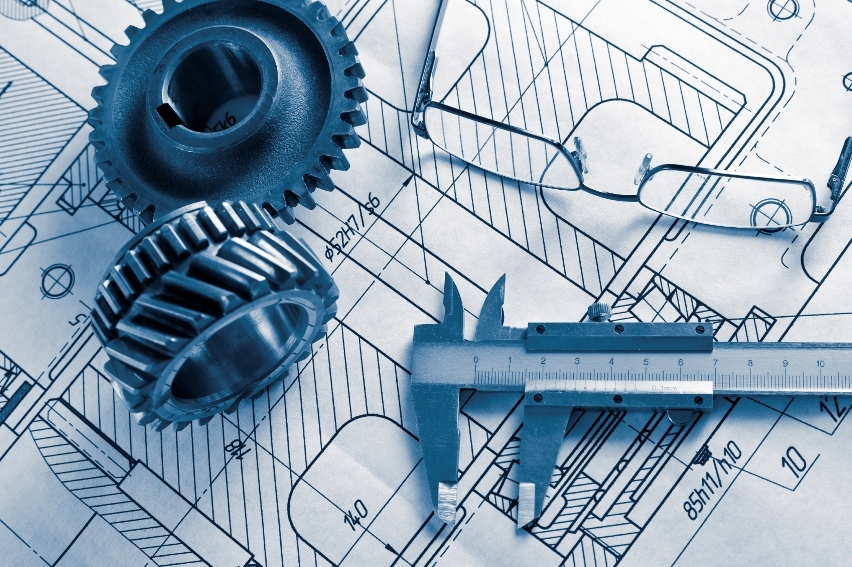 ≤ 100% затрат
Размер субсидии
100 млн – 2 млрд руб.
Стоимость проекта
Условия
Заявок не поступало
≥ 50 чел. квалифицированного персонала в штате
≥ 10 чел. высококвалифицированного 

▪ балансовая стоимость оборудования 75–150 млн руб. 

▪ наличие площадей ≥ 500 м2
ФЕДЕРАЛЬНЫЙ
Уровень
МИНПРОМТОРГ РФ
Автор программы
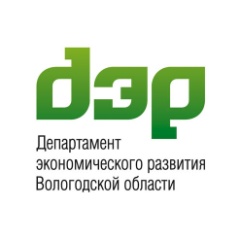 Контактное лицо для получения консультаций: Головина Екатерина Сергеевна,
главный специалист управления отраслевого развития, науки и инноваций Департамента экономического развития Вологодской области
г. Вологда, ул. Герцена, 27, каб. 718, тел. (8172) 23-01-98 (доб. 0738), e-mail: GolovinaES@gov35.ru
7
ФИНАНСИРОВАНИЕ ПРОЕКТОВ НИОКР ЧЕРЕЗ ФОНД СОДЕЙСТВИЯ ИННОВАЦИЯМ
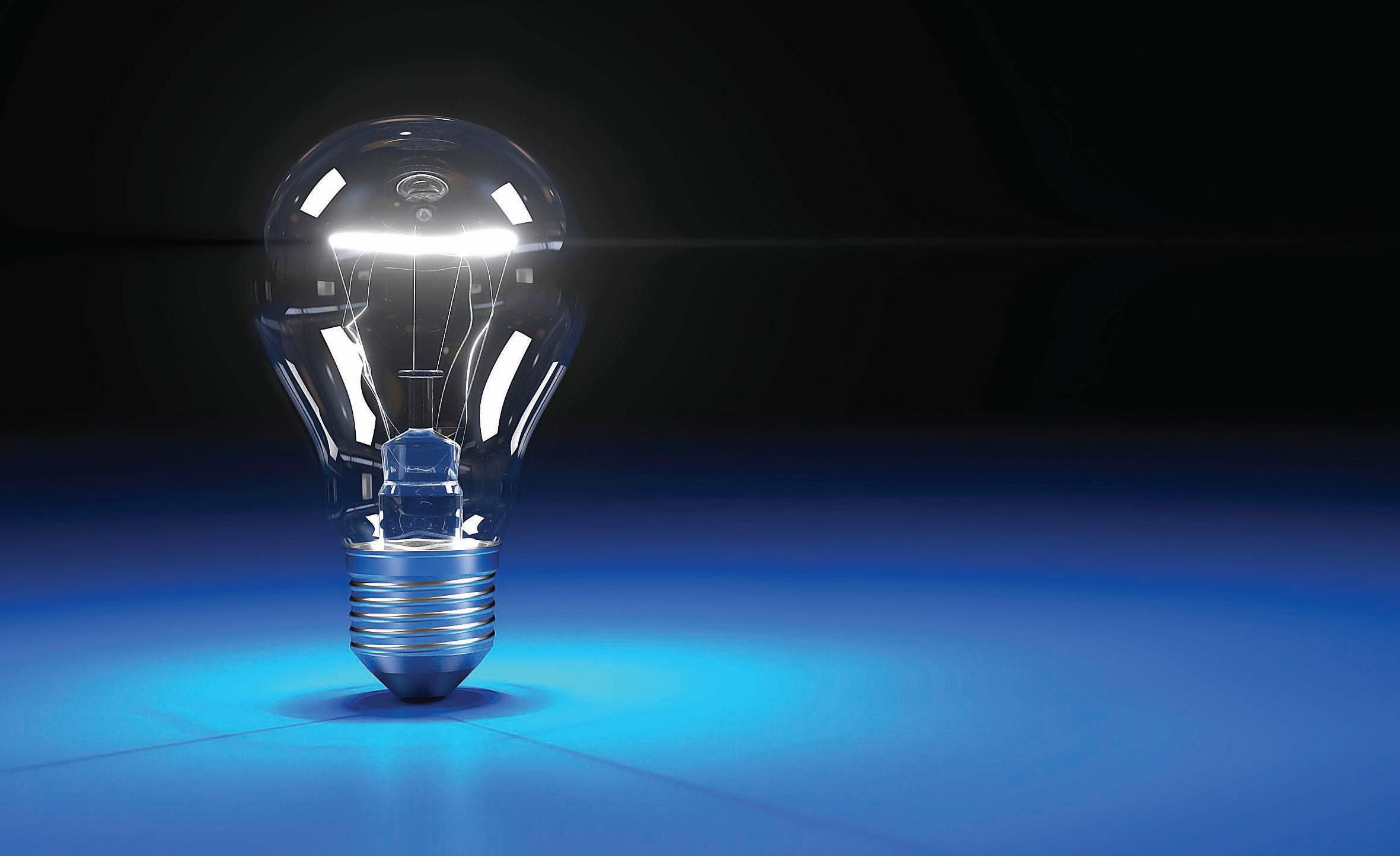 50-100 %
Поступило средств предприятиям 
области:
в 2014 – 30,0 млн руб.
в 2015 – 105,0 млн руб.
в 2016 – 120,8 млн руб.
Размер софинансирования
до 20 млн руб.
Стоимость проекта
Программы:
 Развитие
 Развитие НТИ
 Коммерциализация
 Экспорт
поддержано 
84 проекта
ФЕДЕРАЛЬНЫЙ
Уровень
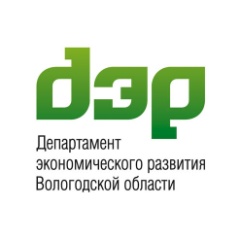 Контактное лицо для получения консультаций: Ежова Наталья Эдуардовна,
главный советник управления отраслевого развития, науки и инноваций Департамента экономического развития Вологодской области
г. Вологда, ул. Герцена, 27, каб. 720, тел. (8172) 23-01-98 (доб. 0733), e-mail: EzhovaNE@gov35.ru
8
ПРОГРАММА СТИМУЛИРОВАНИЯ КРЕДИТОВАНИЯ 6,5%
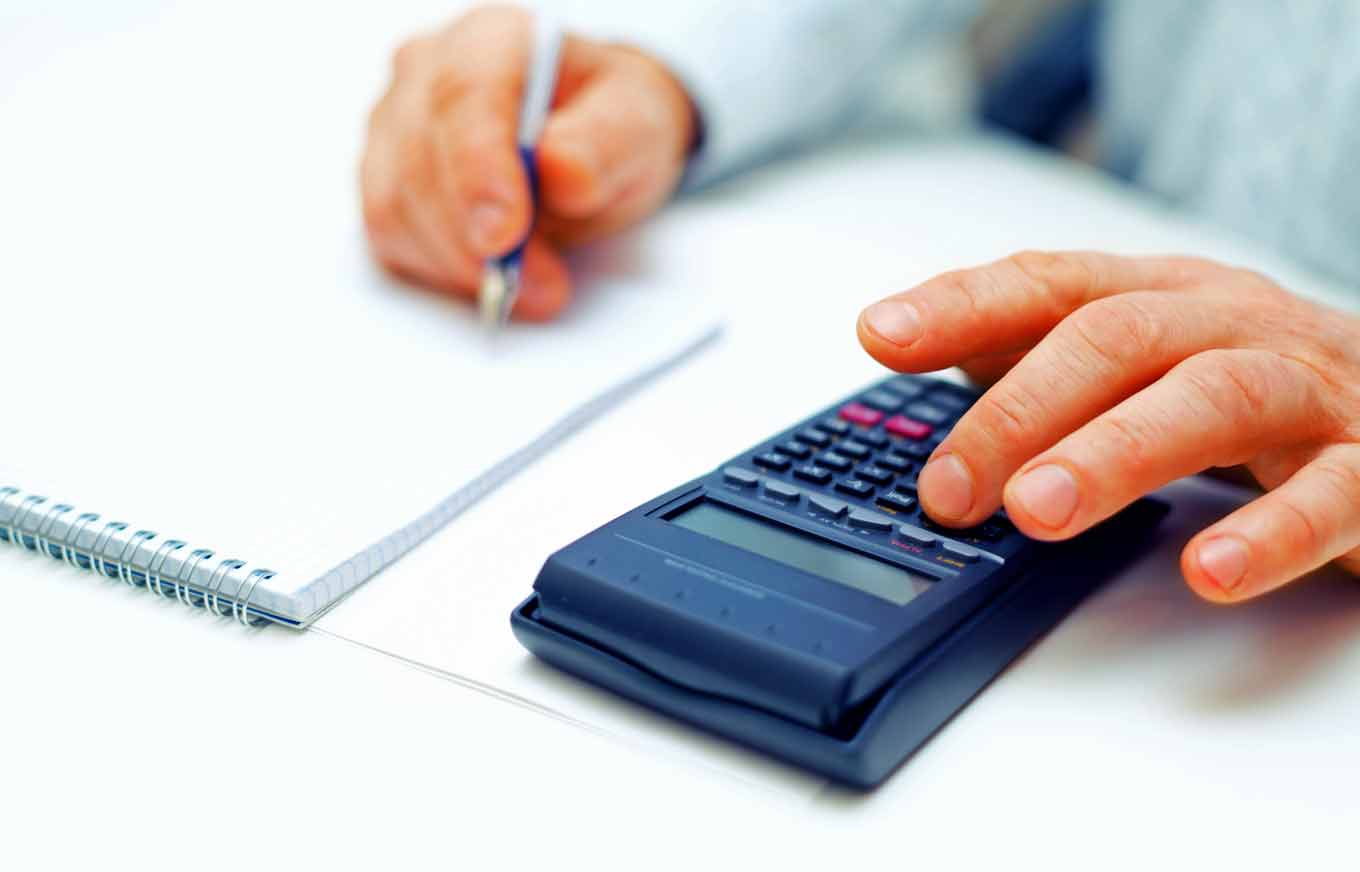 По итогам 2016 года Вологодская область заняла 

4 место в СЗФО 
по количеству выданных кредитов 

3 место в СЗФО 
по объемам
выданных поручительств
Кредитная линия или разовая выдача кредита
10,6% годовых – для малого предпринимательства
  9,6% годовых – для среднего предпринимательства
6,5%
10 млн – 1 млрд руб.
Сумма кредита
(общий кредитный лимит на заемщика – до 4 млрд руб.)
> 3 лет
(при этом срок льготного фондирования по Программе
не должен превышать 3 года)
Срок кредита
ФЕДЕРАЛЬНЫЙ
Уровень
АО «ФЕДЕРАЛЬНАЯ КОРПОРАЦИЯ
ПО РАЗВИТИЮ МСП»
Автор программы
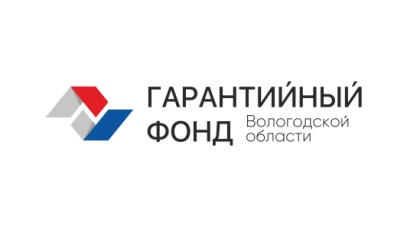 Контактные лица для получения консультаций: 
Кропачева Анна Леонидовна, АНО «Центр гарантийного обеспечения малого и среднего предпринимательства» 
г. Череповец, б-р Доменщиков, 32, тел. (8202) 20-19-29, e-mail: ak@agr-city.ru
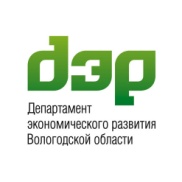 Серова Светлана Александровна, Департамент экономического развития Вологодской области
г. Вологда, ул. Герцена, 27, каб. 405, тел. (8172) 23-01-96 (доб. 0728), e-mail: SerovaSA@gov35.ru
9
ПОРУЧИТЕЛЬСТВО СУБЪЕКТАМ МСП
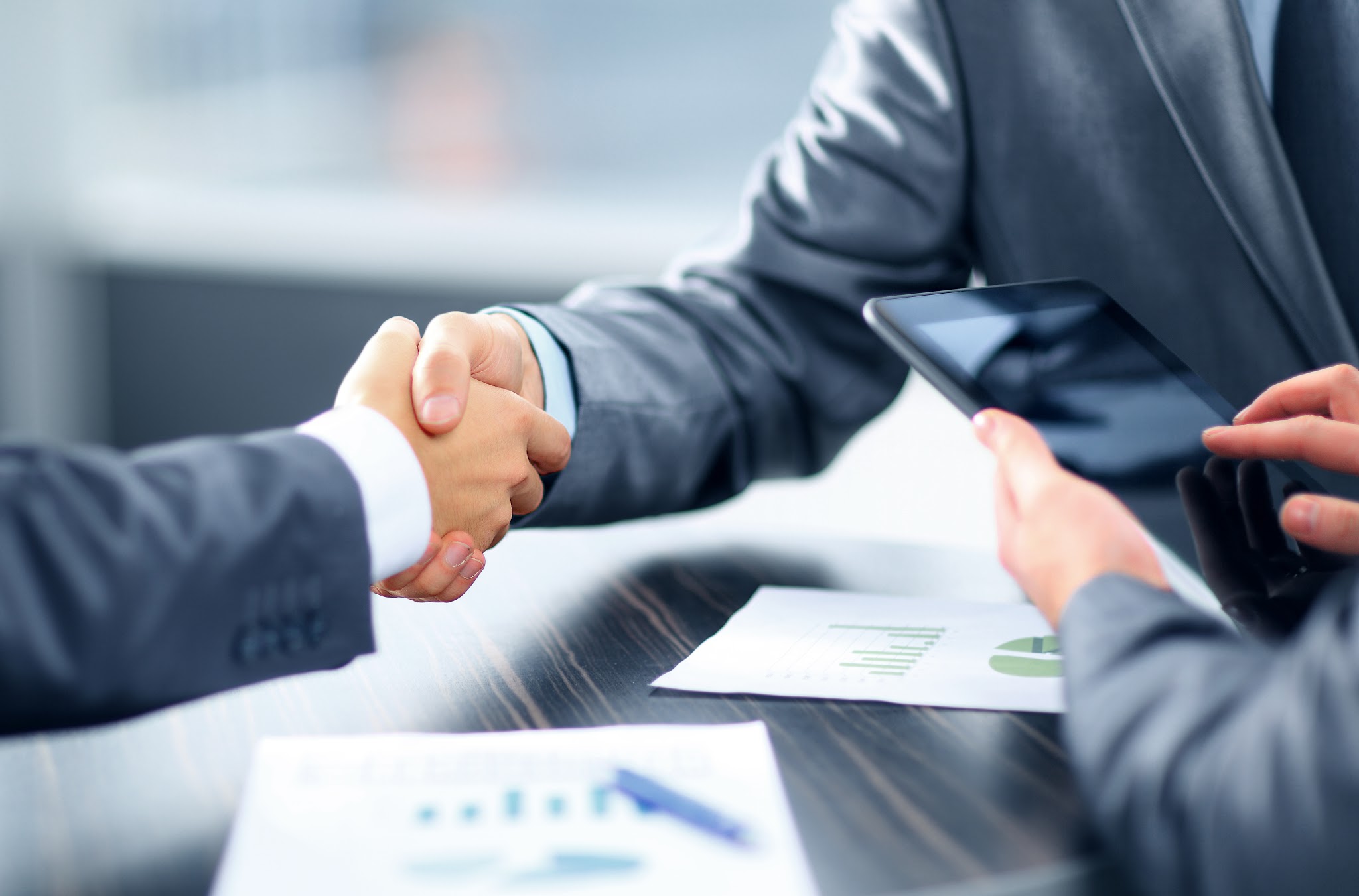 За 2016 год
предоставлено
15 поручительств
на 92,2 млн руб.,
по кредитам
на 192,5 млн руб.

Более 50%
поручительств
 в реальном секторе экономики,
из них 12%
- это инновационные проекты
≤ 70% заемных средств
Величина поручительства
до 24 млн руб.
Размер поручительства
1-5 лет
Срок заключения договора
РЕГИОНАЛЬНЫЙ
Уровень
ДЕПАРТАМЕНТ ЭКОНОМИЧЕСКОГО РАЗВИТИЯ ВОЛОГОДСКОЙ ОБЛАСТИ
Автор программы
НП «Агентство Городского Развития»
АНО «Центр гарантийного обеспечения МСП»
Контактное лицо для получения консультаций: Давыдова Виктория Александровна,
старший менеджер по финансовой поддержке финансово-экономического отдела
АНО «Центр гарантийного обеспечения малого и среднего предпринимательства»
г. Череповец, б-р Доменщиков, 32, тел. (8202) 20-19-29, e-mail: ak@agr-city.ru
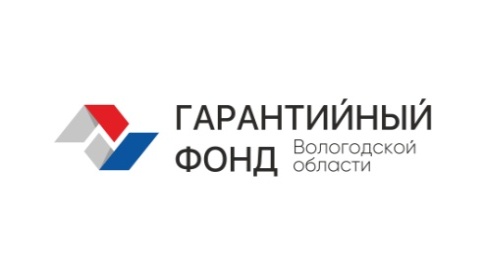 10
МИКРОФИНАНСИРОВАНИЕ СУБЪЕКТАМ МСП
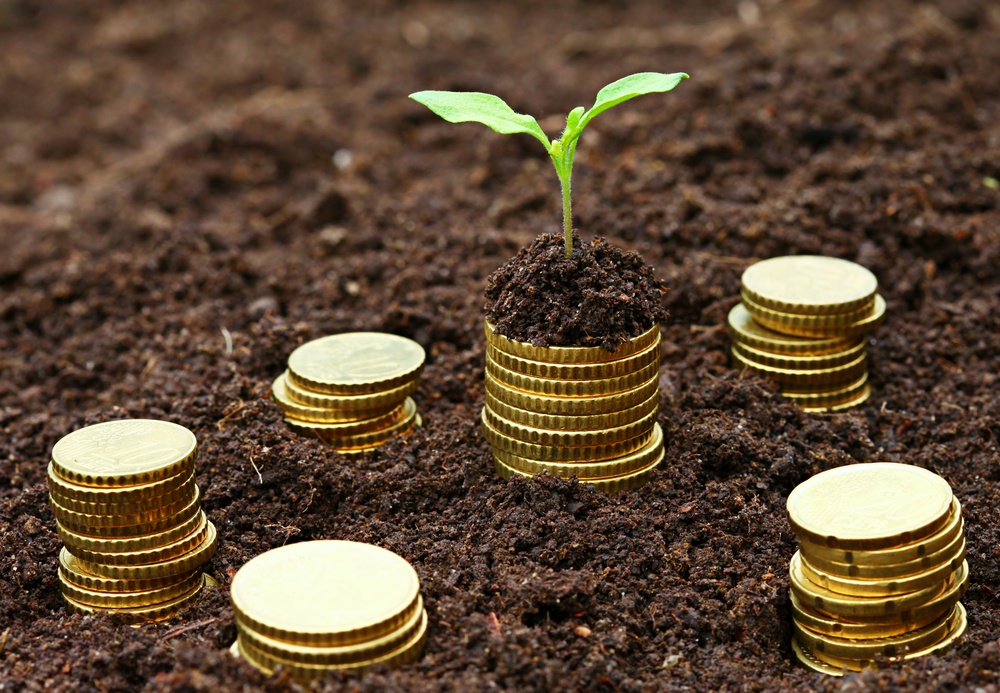 За 2016 год
в Фонд поступило
324 заявления,
одобрено – 207
на сумму
307,1 млн руб.
(116% плана)

Всего с начала деятельности Фонда выдано 1 120 займов на сумму
966,5 млн руб.

50% займов – сфера производства
100 тыс. – 3 млн руб.
Размер займов
3 мес. – 3 года
Срок предоставления
8,5-9,75% (+1,5 startup)
Ставки по займу
Цели использования
▪ модернизация и/или приобретение оборудования
▪ приобретение, строительства и/или реконструкция основных фондов
▪ открытие нового, расширение или диверсификация производства
▪ пополнение оборотных средств (только для Займа)
РЕГИОНАЛЬНЫЙ
Уровень
ДЕПАРТАМЕНТ ЭКОНОМИЧЕСКОГО РАЗВИТИЯ ВОЛОГОДСКОЙ ОБЛАСТИ
МКК ВО «Фонд ресурсной поддержки малого и среднего предпринимательства»
Автор программы
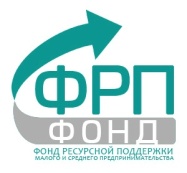 Контактное лицо для получения консультаций: Контиевская Алена Григорьевна,
старший инспектор по выдаче займов МКК ВО «Фонд ресурсной поддержки малого и среднего предпринимательства»
г. Вологда, ул. Конева, 15, тел. (8172) 73-73-14, e-mail: novofond@gmail.com
11
СУБСИДИИ НА ВЫПОЛНЕНИЕ НИОКР
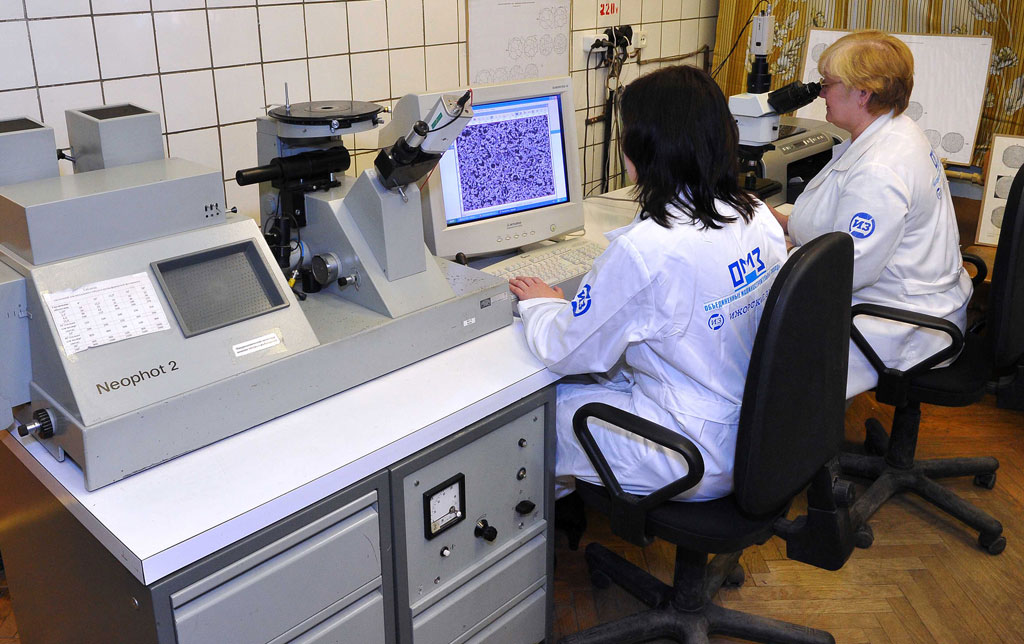 В 2015-2016 гг. поддержано
4 проекта
по 1,5 млн руб.:
Размер субсидии
Предельный объем
на 1 получателя
≤ 50% общей суммы затрат на проект НИОКР
1,5 млн руб.
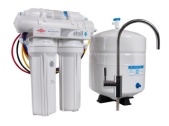 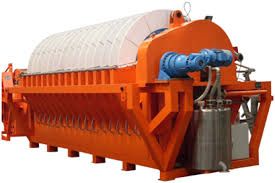 Особенности
ООО
«Асинтек»
ООО
«Акватон плюс»
Проект НИОКР – совместная разработка предприятий области с ВУЗами и научными организациями области
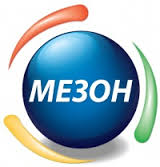 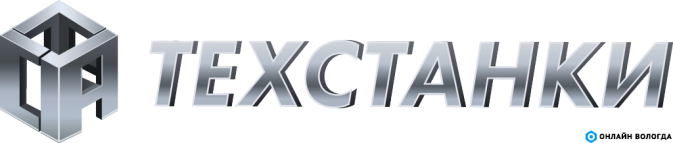 РЕГИОНАЛЬНЫЙ
Уровень
ЗАО
«Мезон»
ООО
«ПК «Техстанки»
ДЕПАРТАМЕНТ ЭКОНОМИЧЕСКОГО РАЗВИТИЯ ВОЛОГОДСКОЙ ОБЛАСТИ
Автор программы
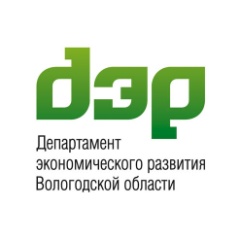 Контактное лицо для получения консультаций: Попова Наталья Сергеевна,
консультант управления отраслевого развития, науки и инноваций Департамента экономического развития Вологодской области
г. Вологда, ул. Герцена, 27, каб. 720, тел. (8172) 23-01-98 (доб. 0735), e-mail: PopovaNS@gov35.ru
12
СПЕЦИАЛЬНЫЕ НАЛОГОВЫЕ РЕЖИМЫ В ВОЛОГОДСКОЙ ОБЛАСТИ
до 13,5%
на 2017-2020 годы
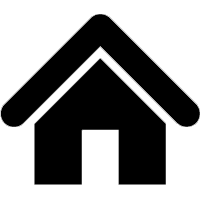 ОСВОБОЖДЕНИЕ ОТ УПЛАТЫ
НАЛОГА НА ИМУЩЕСТВО
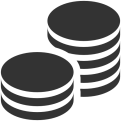 СНИЖЕНИЕ СТАВКИ
НАЛОГА НА ПРИБЫЛЬ
Стоимость проекта:
Стоимость проекта:
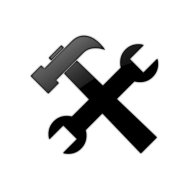 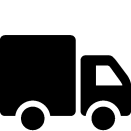 НАЛОГОВЫЕ ЛЬГОТЫ ОРГАНИЗАЦИЯМ, 
ОСУЩЕСТВЛЯЮЩИМ МОДЕРНИЗАЦИЮ ИМУЩЕСТВА
ОСВОБОЖДЕНИЕ ОТ УПЛАТЫ ТРАНСПОРТНОГО НАЛОГА
Срок – 2 года
Стоимость основных средств, включая транспортные ср-ва:
Объем налоговых льгот, полученных организациями области, за 2015-2016 годы составил 228 млн руб.
Контактное лицо для получения консультаций: Белова Наталья Александровна,
ведущий консультант управления инвестиционной и внешнеэкономической деятельности
Департамента экономического развития Вологодской области
г. Вологда, ул. Герцена, 27, каб. 705, тел. (8172) 23-01-96 (доб. 0717), e-mail: BelovaNA@gov35.ru
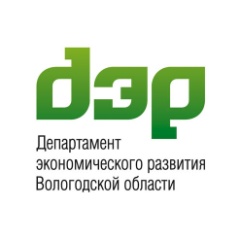 13
МАСШТАБНЫЕ ИНВЕСТИЦИОННЫЕ ПРОЕКТЫ
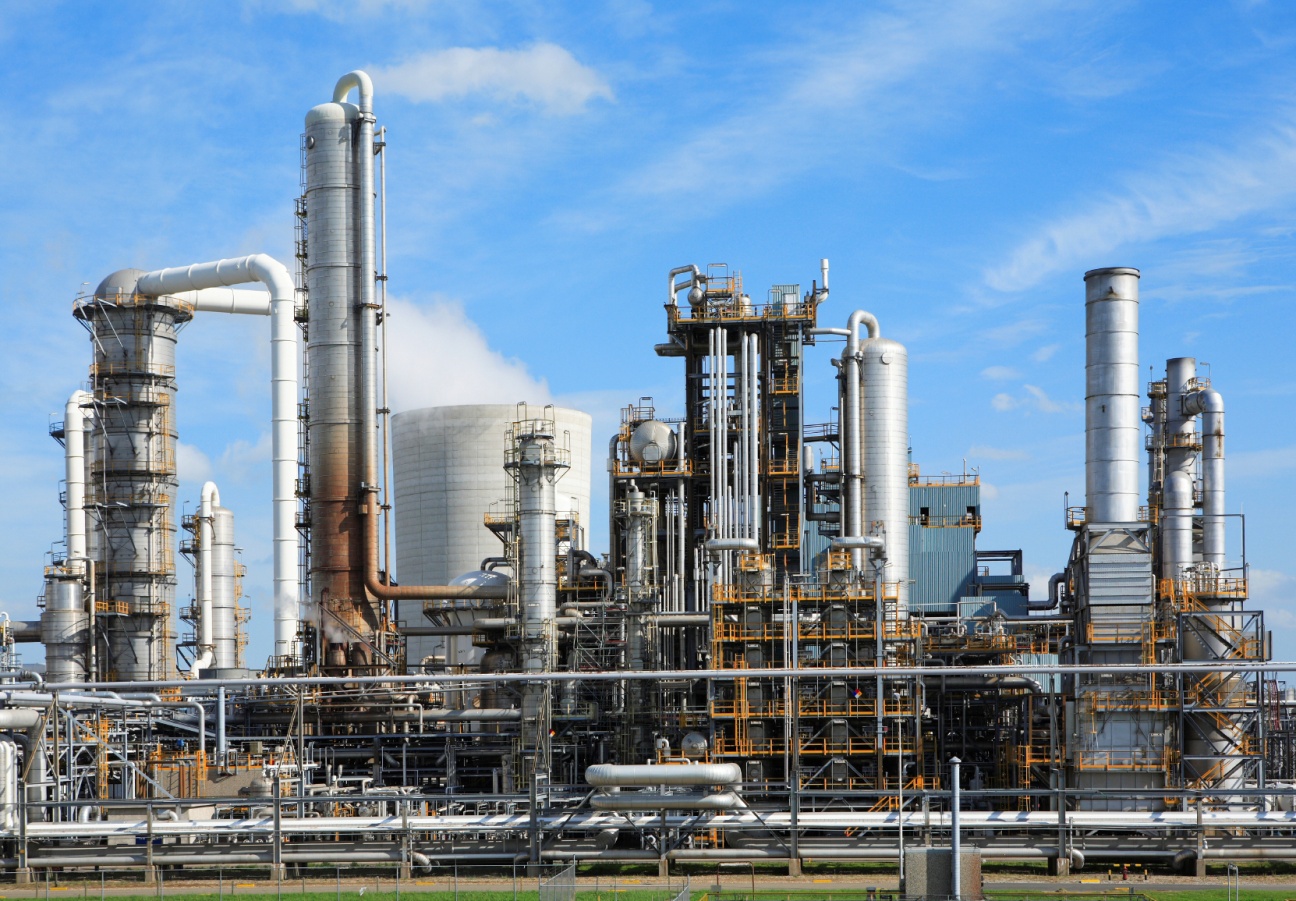 ПРЕДОСТАВЛЕНИЕ ЗЕМЕЛЬНОГО УЧАСТКА В АРЕНДУ
БЕЗ ПРОВЕДЕНИЯ ТОРГОВ ЮРИДИЧЕСКИМ ЛИЦАМ ДЛЯ РЕАЛИЗАЦИИ МАСШТАБНЫХ ИНВЕСТИЦИОННЫХ ПРОЕКТОВ
В 2015-2016 гг. рассмотрены
6 проектов:
Условия
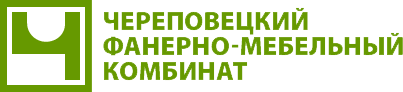 ЗАО  «Череповецкий фанерно-мебельный комбинат»
 проекты предполагают строительство новых объектов на территории области

 объем капитальных вложений – более 100 млн и (или) создание более 100 рабочих мест с размером среднемесячной з/п работников не ниже размера среднемесячной з/п работников по соответствующему виду экономической деятельности в области за последний утвержденный Федеральной службой государственной статистики год

 соответствие стратегически важному для развития области виду экономической деятельности
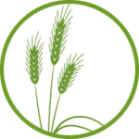 Племенной 
завод-колхоз 
«Аврора»
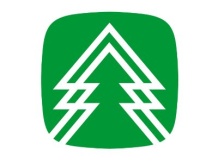 ООО «Белозерсклес»
и другие…
Контактное лицо для получения консультаций: Шарапова София Альбертовна,
главный специалист управления инвестиционной и внешнеэкономической деятельности
Департамента экономического развития Вологодской области
г. Вологда, ул. Герцена, 27, каб. 705, тел. (8172) 23-01-96 (доб. 0723), e-mail: SharapovaSA@gov35.ru
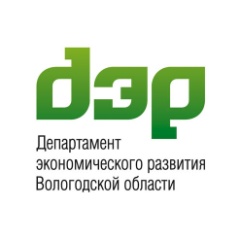 14
ФЕДЕРАЛЬНЫЙ ФОНД РАЗВИТИЯ ПРОМЫШЛЕННОСТИ
Процентная ставка – 5% годовых
2015-2016 годы:
Подано 6 заявок на 902 млн руб.
 Одобрена 1 заявка на 500 млн руб.
Основная причина –
маленький бюджет проектов
2017 год:
 Создание Государственного фонда  развития промышленности Вологодской области на базе АУ ВО «Бизнес-инкубатор»
 Снижение минимальной суммы займа
до 20 млн руб.
15
СОЗДАНИЕ ГОСУДАРСТВЕННОГО ФОНДА РАЗВИТИЯ ПРОМЫШЛЕННОСТИ ОБЛАСТИ
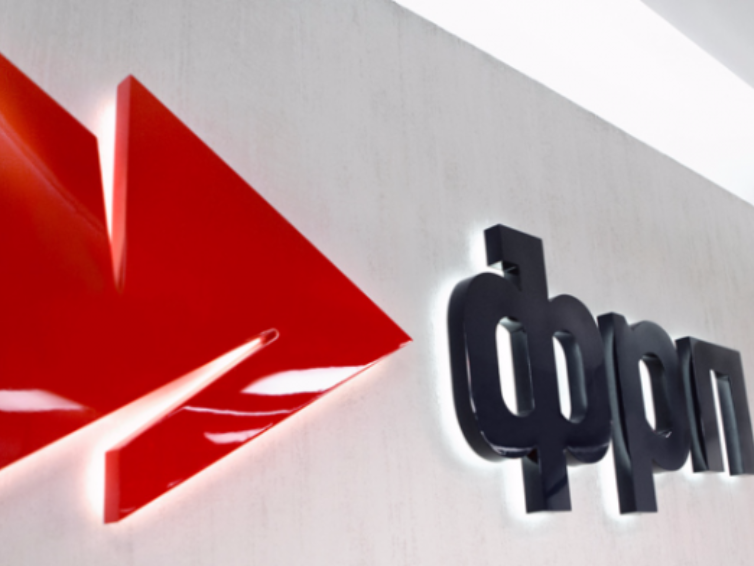 Сумма займа
Срок займа
20-100 млн руб.
до 5 лет
Ставка
Бюджет проекта
5% годовых
от 40 млн руб.
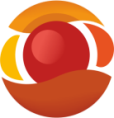 площадка
БИЗНЕС-ИНКУБАТОР
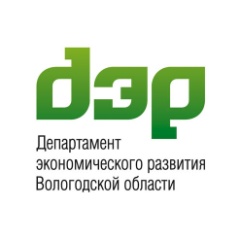 Контактное лицо для получения консультаций: Головина Екатерина Сергеевна,
главный специалист управления отраслевого развития, науки и инноваций Департамента экономического развития Вологодской области
г. Вологда, ул. Герцена, 27, каб. 718, тел. (8172) 23-01-98 (доб. 0738), e-mail: GolovinaES@gov35.ru
16
СПЕЦИАЛЬНЫЙ ИНВЕСТИЦИОННЫЙ КОНТРАКТ − СПИК
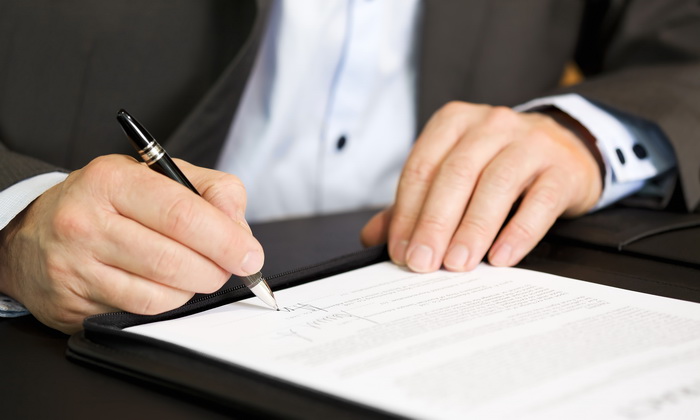 СОГЛАШЕНИЕ МЕЖДУ ИНВЕСТОРОМ И РФ / СУБЪЕКТОМ РФ / МУН. ОБРАЗОВАНИЕМ,
В КОТОРОМ ФИКСИРУЮТСЯ:

 обязательства РФ / субъекта РФ / мун. образования гарантировать стабильность налоговых и регуляторных условий и осуществить меры стимулирования деятельности в сфере промышленности

 обязательства инвестора создать (модернизировать)
и освоить производство промышленной продукции
Мин. объем инвестиций
750 млн руб.
Срок действия СПИК
срок выхода проекта на операционную прибыль
+ 5 лет (но не более 10 лет)
Типы СПИК
 создание или модернизация промышленного производства
 внедрение наилучших доступных технологий
 освоение производства промышленной продукции, не имеющей аналогов в РФ
ФЕДЕРАЛЬНЫЙ + РЕГИОНАЛЬНЫЙ
МИНПРОМТОРГ РФ
Автор программы
Уровень
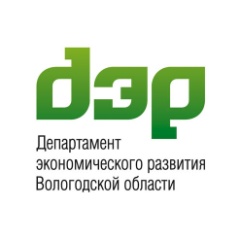 Контактное лицо для получения консультаций: Сапогов Александр Олегович,
начальник управления инвестиционной и внешнеэкономической деятельности Департамента экономического развития области
г. Вологда, ул. Герцена, 27, каб. 707, тел. (8172) 23-01-96 (доб. 0703), e-mail: SapogovAO@gov35.ru
17
ЧЕРЕПОВЕЦ КАК ТЕРРИТОРИЯ ОПЕРЕЖАЮЩЕГО СОЦИАЛЬНО-ЭКОНОМИЧЕСКОГО РАЗВИТИЯ (ТОСЭР)
Заявка – на рассмотрении
в Минэкономразвития РФ
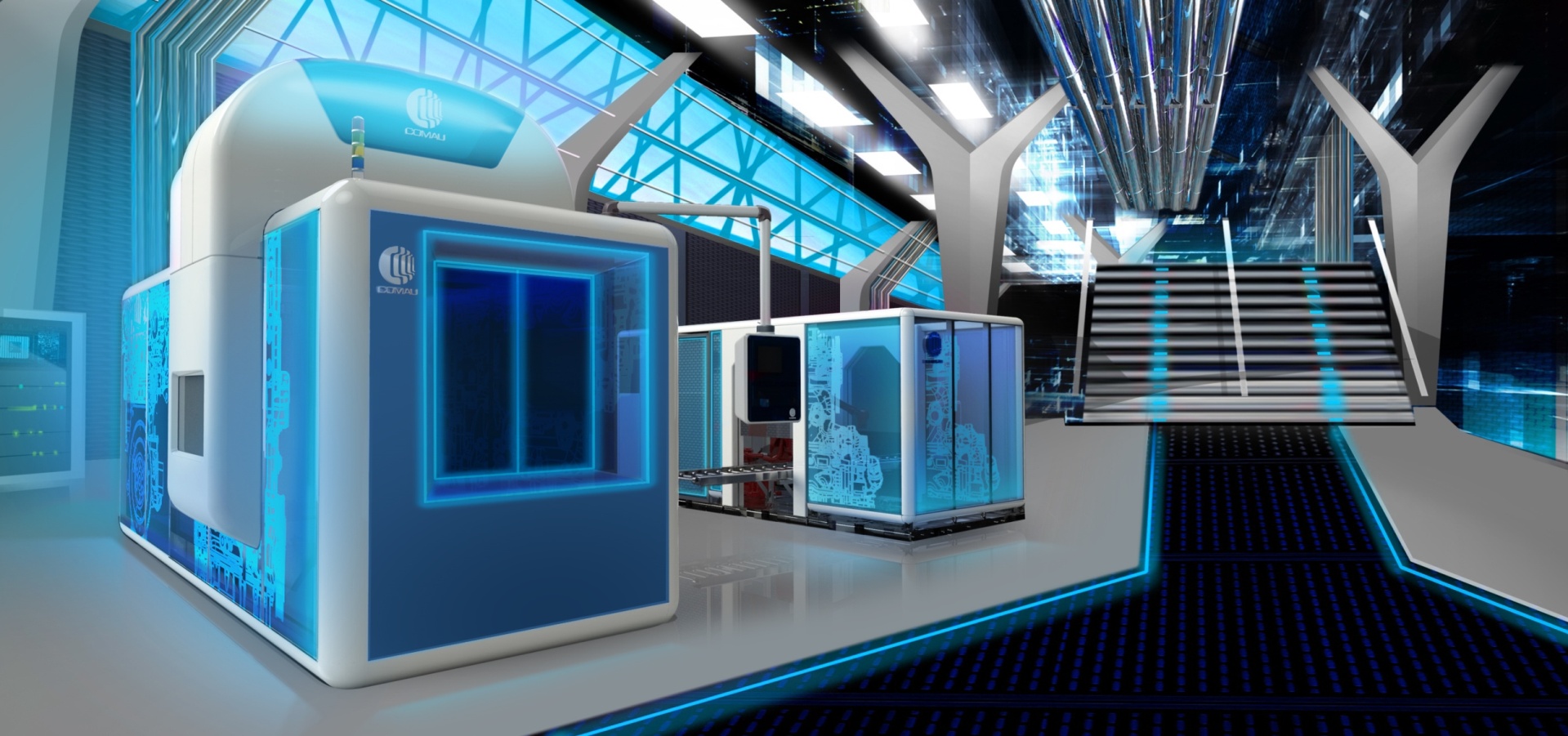 НАЛОГОВЫЕ ЛЬГОТЫ ДЛЯ РЕЗИДЕНТОВ ТОСЭР:
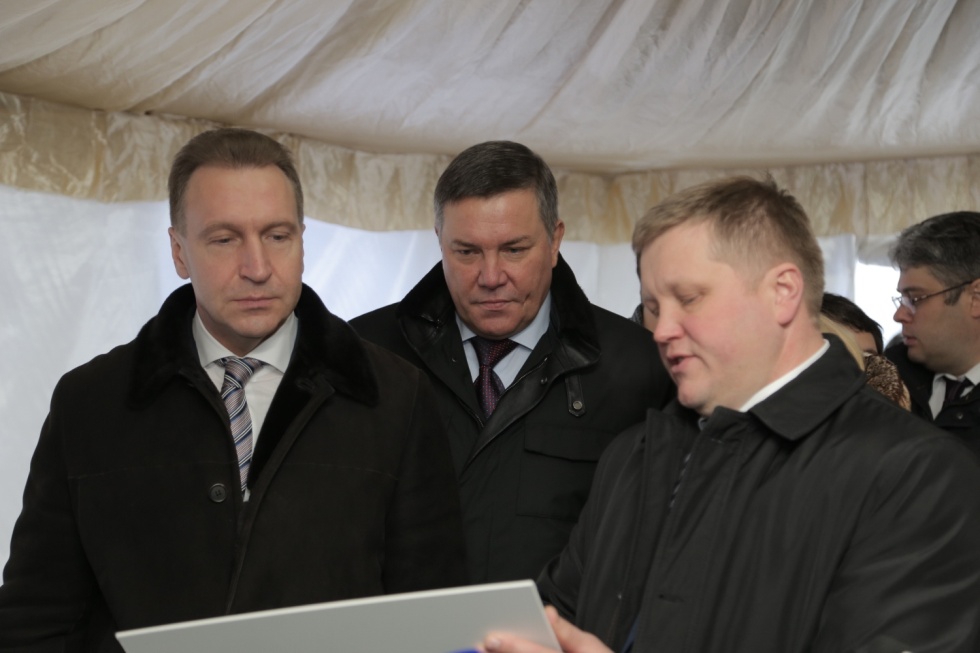 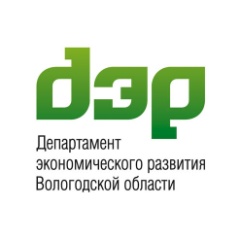 Контактное лицо для получения консультаций: Сапогов Александр Олегович,
начальник управления инвестиционной и внешнеэкономической деятельности Департамента экономического развития области
г. Вологда, ул. Герцена, 27, каб. 707, тел. (8172) 23-01-96 (доб. 0703), e-mail: SapogovAO@gov35.ru
18
gisp.gov.ru
ГИС ПРОМЫШЛЕННОСТИ
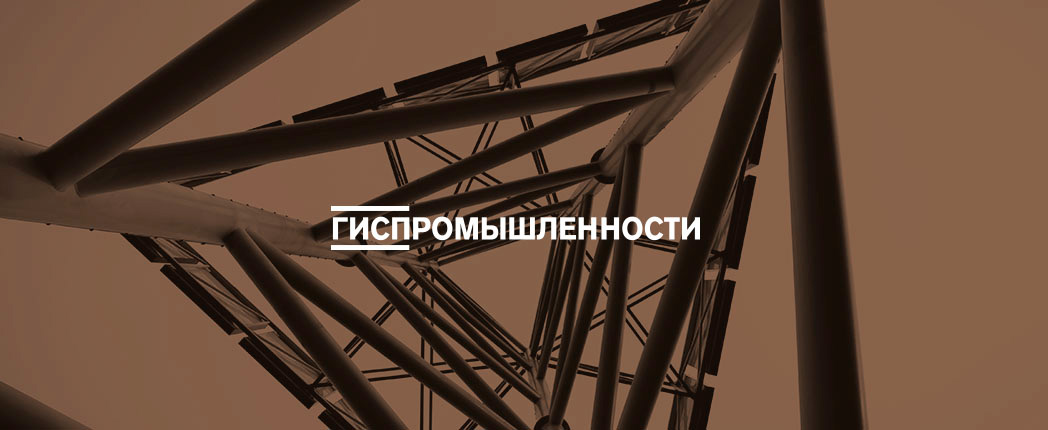 ПРОМНАВИГАТОР

 все меры господдержки промышленности в одном месте
 единое консультационное окно при поддержке Фонда развития промышленности
 электронная подача заявки на получение меры господдержки

ПРОММОНИТОР

 единое окно отчетности для Минпромторга РФ
 информация о финансово-экономическом состоянии предприятий промышленности

ПОИСК ПАРТНЕРОВ

 более 600 предприятий, оказывающих существенное влияние на отрасли промышленности, а также регионально-значимые предприятия, в том числе инновационные, институты развития
В соответствии с планами Минпромторга РФ государственная информационная система промышленности будет развиваться до 2018 года (в том числе планируется создание Информационного ресурса по НИОКР)
На 1 января 2017 года –
1764 участника в России
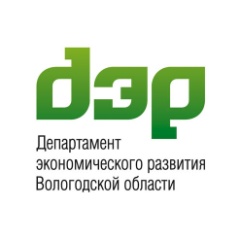 Контактное лицо для получения консультаций: Головина Екатерина Сергеевна,
главный специалист управления отраслевого развития, науки и инноваций Департамента экономического развития Вологодской области
г. Вологда, ул. Герцена, 27, каб. 718, тел. (8172) 23-01-98 (доб. 0738), e-mail: GolovinaES@gov35.ru
СПАСИБО ЗА ВНИМАНИЕ!
АНО «РЕГИОНАЛЬНЫЙ ЦЕНТР
ПОДДЕРЖКИ ПРЕДПРИНИМАТЕЛЬСТВА ВОЛОГОДСКОЙ ОБЛАСТИ»
(8172) 74-00-20 
г. Вологда, ул. Маршала Конева, 15
e-mail: inform@rcpp.gov35.ru
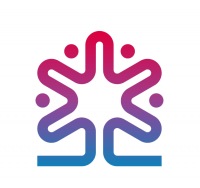 АО «КОРПОРАЦИЯ РАЗВИТИЯ 
ВОЛОГОДСКОЙ ОБЛАСТИ»
(8172) 74-21-04 
г. Вологда, ул. Маршала Конева, 15
e-mail: secretary@invest35.ru
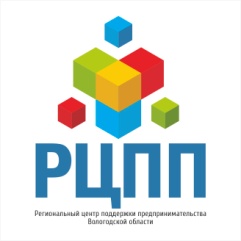 АУ ВО «БИЗНЕС-ИНКУБАТОР»
(8172) 28-54-65
г. Вологда, ул. Машиностроительная, 19
e-mail: Adm.Event@smb35.ru
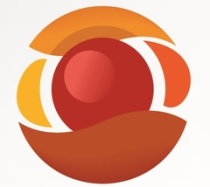 НЕКОММЕРЧЕСКОЕ ПАРТНЕРСТВО 
«АГЕНТСТВО ГОРОДСКОГО РАЗВИТИЯ»
(8202) 20-19-28
г. Череповец, 6ульвар Доменщиков, 32
e-mail: or@agr-city.ru
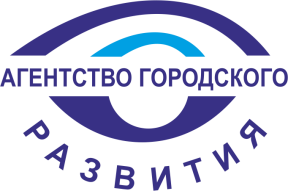 rcpp35.ru
invest35.ru
vologda-oblast.ru



АНО «Региональный центр поддержки предпринимательства Вологодской области
Инвестиционный портал
Вологодской области
Официальный портал
Правительства Вологодской области
agr-city.ru
economy.gov35.ru
smb35.ru



АУ ВО «Бизнес-инкубатор»
НП «Агентство Городского Развития»
Портал экономического развития Вологодской области